GUION DOCUMENTAL
PRESENTACIÓN
 
Estos materiales pertenecen a una de las unidades temáticas del curso “Guion documental” publicado por la UPV/EHU (Universidad del País Vasco/Euskal Herriko Unibertsitatea), dentro de la iniciativa OCW (Open Course Ware).
 
Puedes ver el curso completo en la siguiente web: ocw.ehu.es, en el número x (año 2016), dentro de la sección “Arte y Humanidades”.
 
Cómo citar:
Nerekan, Amaia;  Fresneda, Iratxe (2016) “Guion documental”, en OCW UPV/EHU, nº9.
NOTAS SOBRE DERECHOS DE AUTOR/AS
 
El presente trabajo está publicado bajo la licencia Creative Commons, que permite copiar, distribuir y comunicar públicamente esta obra de forma libre siempre que se cumplan las siguientes condiciones: 

Reconocer su autoría. 
No utilizar la obra para fines comerciales.
En caso de crear materiales reutilizando elementos de este trabajo, compartirlos bajo esta misma licencia.
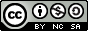 Guion documental: temario teórico
GUIÓN DOCUMENTAL
TEMA 2: Guion documental
2.1. Guion ficción vs. Guion documental2.2. Pasos para escribir un guion documental
2.1. Guion ficción vs. Guion documental
FICCIÓN PREPRODUCCIÓN
IdeaGuion literarioGuion técnicoStory boardPRODUCCIÓNGrabaciónPOSPRODUCCIÓNEdiciónEtalonajeSonorización
NO FICCIÓN PREPRODUCCIÓNIdeaInvestigaciónDocumentaciónPRODUCCIÓNGrabación - GuionPOSPRODUCCIÓNEdición - GuionEtalonajeSonorización
2.1. Guion ficción vs. Guion documental
FICCIÓN
 PREPRODUCCIÓN
GuionPRODUCCIÓNPOSPRODUCCIÓN
NO FICCIÓN PREPRODUCCIÓNGuionPRODUCCIÓNGuionPOSPRODUCCIÓNGuion
2.1. Guion ficción vs. Guion documental
Lecturas recomendadas para realizar esta práctica: Artículo del documentalista chileno Patricio Guzmán “El guión en el cine documental”, publicado por la revista “Viridiana” (Madrid, 1998); la revista “Cinémas d’Amérique Latine” (Toulouse, 1998); la antología “Pensar el documental” (Editorial Ministerio de Cultura, Bogotá, 1998); y la antología “Taller de escritura para televisión”, de Lorenzo Vilches (Editorial Gedisa, España, 1999).